T.C. ANKARA ÜNİVERSİTESİ  AYAŞ MESLEK YÜKSEK OKULU
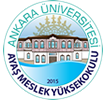 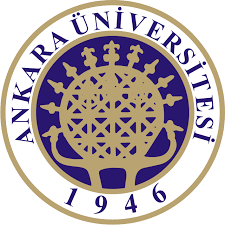 1
GELİŞMİŞ ÜLKELERDE İŞSİZLİK
ILO 2015 Dünya İstihdam Raporuna göre; 2019 yılına kadar dünyadaki işsiz sayısı201 milyon,
Takip eden 5 yıl içinde de 212 milyon olacağı belirtilmektedir.

2016 yılı verilerine göre AB-28’de işsizlik; %8,5, Euro Bölgesi’nde ise %10’dur.
En düşük işsizlik oranı Çek Cumhuriyeti; %4
			  Almanya %4,1
En yüksek işsizlik oranı Yunanistan % 23,2
			İspanya %19,3
2
GELİŞMİŞ ÜLKELERDE İŞSİZLİK
25 yaş altı genç işsiz oranı;
AB %18,2; Euro Bölgesi%20,3
En düşük genç işsizliği Almanya %6,8
En yüksek genç işsizliğiYunanistan %42,7
			   İspanya %43,2
			   İtalya  %37,1
3
GELİŞMİŞ ÜLKELERDE İŞSİZLİK
Günümüzde gelişmiş ülkelerdeki işsizliğin karakteristiği;

Yüksek oranlı yapısal işsizlik,
Genç işsizliği,
Uzun süreli işsizlik,
Kadın işgücü merkezli işsizlik.
4
GELİŞMEKTE OLAN ÜLKELERDE İŞSİZLİK
Gelişmekte olan ülkelerde, kırsal kesimde modern tarım tekniklerine geçiş kentleşmeyi hızlandırmış; 
kentlere göç eden bu nüfus ise ancak çok az bir bölümü modern sektörde düzenli ve örgütlü bir işe kavuşabilmiştir. 

Büyük bir çoğunluğu oluşturan geniş yığınlar ya işsizler ordusuna katılmış veya informel / marjinal / kayıt dışı sektörlerdeki geçici, güvencesiz ve süreksiz işlerde geçimlerini kazanmaya yönelmişlerdir.
5
GELİŞMEKTE OLAN ÜLKELERDE İŞSİZLİK
Bu ülkelerde işsizliğin yanı sıra, eksik istihdam ve gizli işsizlik her zaman önemli bir sorun olmuştur.

Kayıt dışı sektör istihdamı giderek artmaktadır.

Kentsel aşırı işsizlik ve sonuçlarına razı olmak ya da kırsal eksik istihdamın devamını sağlayacak politikaları sürdürmekten oluşan iki seçenek geçerlidir.
6
TÜRKİYE’DE İŞSİZLİK
Türkiye’de emek piyasasının özellikleri ve Türkiye’deki İşsizlik Sorunu;

 Çok parçalı yapı,
Genç ve dinamik bir nüfus yapısı, 
Büyük bir emek arzı fazlalığı

İşgücü nitelik itibariyle genç ve niteliksiz, 
Tarımsal istihdam yüksek,
Ücretli çalışanların toplam istihdamdaki payı oldukça sınırlı,
Emek piyasasındaki kurumsallaşma düzeyi düşük ve yetersiz,
Yeterli istihdam hizmetlerinin sunulmaması,

Kırsal istihdam/kentsel istihdam,
Formel istihdam /informel istihdam,	
Tarım istihdamı/sanayi istihdamı
gibi istihdam şekilleri iç içe ve karşı karşıya bulunmaktadır.
7
TÜRKİYE’DE İŞSİZLİK
Türkiye’de işsizliğin 3 boyutu bulunmaktadır:

	Birinci boyut geleneksel tarım sektörüdür. 

Tarım sektörü küçük ölçekli aile işletmelerine dayalı, kadın işgücü istihdam eden, yoğun şekilde ücretsiz aile işçisi kullanan, mevsimlik dalgalanmalara tabi bir istihdam yapısına sahiptir.

Tarım sektöründe büyük boyutta işgücü fazlalığı bulunmaktadır.

Görülebilir ve görülemez eksik istihdam geleneksel tarım sektörünün en yaygın ve en ciddi sorunudur.
8
TÜRKİYE’DE İŞSİZLİK
Türkiye’de işsizliğin 3 boyutu bulunmaktadır:

	İkinci boyut, kentsel kayıt dışı istihdamdır.
 
Yüksek kentleşme oranına karşın, kentlerde formel iş imkanlarının sınırlı olması, kırsal kesimden göçle gelen işgücünü hızla kayıt dışı sektöre itmekte, bu durumun doğal bir sonucu olarak da kayıt dışı sektör hızla büyümektedir.
9
TÜRKİYE’DE İŞSİZLİK
Türkiye’de işsizliğin 3 boyutu bulunmaktadır:

 	Üçüncü boyut formel istihdam yapılarında ortaya çıkan kayıt dışı uygulamalardır.

Bu gruba giren istihdam; kayıt altına alınamayan geçici, mevsimlik, belirli süreli hizmet akitleriyle çalışanlar, sigorta ve iş kanunu yükümlülükleri çeşitli şekillerde eksik gösterilenler veya hiç gösterilmeyenler başta olmak üzere çok çeşitli biçimlerde ortaya çıkmaktadır.
10
İŞSİZLİĞE KARŞI UYGULANAN POLİTİKALAR
Devletlerin işsizlik sorununa müdahalesi ise içinde bulundukları ekonomik koşullara, işsizlik sorununa bakış açılarına, gelişmişlik düzeylerine ve mali imkanlarına göre şekillenmiştir. 

Ancak devletler işsizlik sorununu çözerken temelde 2 amaca odaklanmışlardır:
	1-Tam istihdam ve yüksek büyüme hızı elde ederek milli geliri arttırmak,
	2-İşsizliğin neden olacağı toplumsal sorunları ortaya çıkmadan önlemek.
11
İŞSİZLİĞE KARŞI UYGULANAN POLİTİKALAR
Günümüzde işsizlikle mücadelede uygulanan emek piyasası politikaları:

	1-Pasif İstihdam Politikaları

	2-Aktif İstihdam Politikaları
12
İŞSİZLİĞE KARŞI UYGULANAN POLİTİKALAR
İNSANA YAKIŞIR İŞ (DECENT WORK) 

ILO’ya göre; insan yakışır iş, çalışma hayatında bireylerin temel haklarını koruduğu, yeterli bir gelir ve sosyal koruma sağlayan üretken bir iş olarak tanımlanmakta, kadın, erkek tüm bireyler için, özgürlük, eşitlik, güvenlik ve saygınlık koşullarında insan onuruna yakışan üretken bir iş olarak ifade edilmektedir.
13
TÜRKİYE’DE İŞSİZLİĞE KARŞI UYGULANAN POLİTİKALAR
X. Kalkınma Planında ise (2014-2018); işsizler için açık işlerin etkin bir şekilde eşleştirilememesi, kadınların işgücüne ve istihdama katılımının düşük olması, taşeronlaşma gibi uygulamalarda yaşanan sorunların devam etmesi, esnek çalışma biçimlerinin etkin bir biçimde uygulamaması ile sosyal yardım istihdam bağlantısının zayıfladığı gibi konuların varlığını sürdürdüğü üzerinde durulmuştur.
14